Структура администрации городского округа Красногорск Московской области
Приложениек решению Совета депутатов
от   21.12.2023    №    76/5
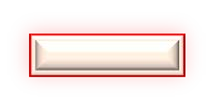 Глава  городского округа
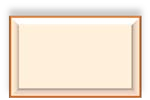 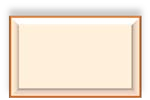 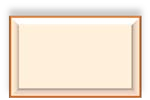 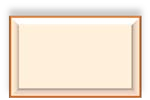 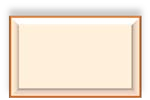 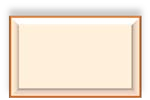 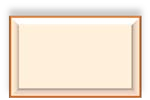 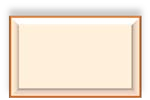 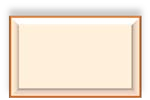 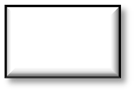 Заместитель главы городского округа – начальник  правового управления
Советники, помощник
Заместитель главы городского округа
Заместитель главы городского округа
Заместитель главы городского округа
Заместитель главы городского округа
Заместитель главы городского округа
Первый заместитель главы городского округа
Заместитель главы городского округа
Заместитель главы  городского округа
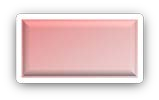 Управление делами
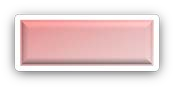 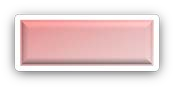 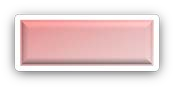 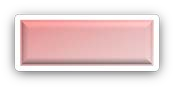 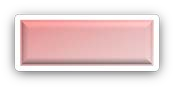 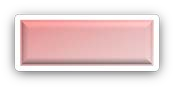 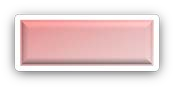 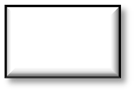 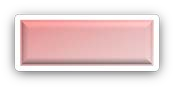 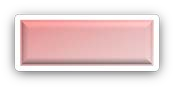 Управление образования *
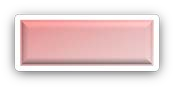 Управление
земельно-имущественных  отношений
Управление  градостроительного  комплекса
Управление
транспорта, связи и дорожной деятельности
Управление по  инвестициям,
промышленности  и развитию
малого и среднего бизнеса
Управление  жилищно-
коммунального  хозяйства
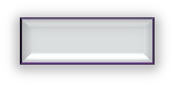 Финансовое  управление *
Управление по  социальным  вопросам
Пресс - секретарь
Правовое управление
Отдел контроля исполнения обращений
Управление по  безопасности
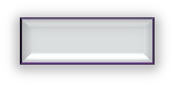 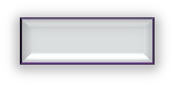 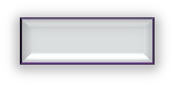 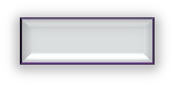 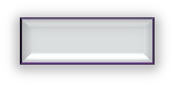 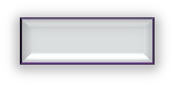 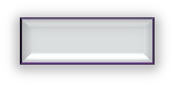 Отдел социального развития
Отдел по распоряжению
земельными участками
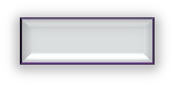 Организационно - экономический отдел
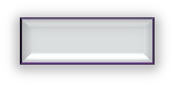 Отдел  территориального  планирования
Бюджетный отдел
Административно -правовой отдел
Отдел административно - технического надзора
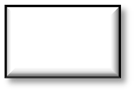 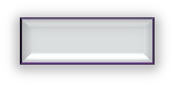 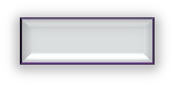 Отдел  эксплуатации  жилого фонда
Организационный отдел
Отдел дорожной  деятельности
Отдел развития
малого и среднего бизнеса
Отдел гражданской
обороны, предупреждения и
ликвидации чрезвычайных ситуаций
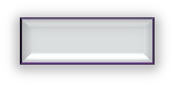 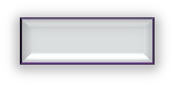 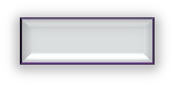 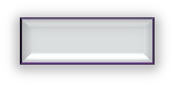 Сектор дополнительного  образования и воспитания
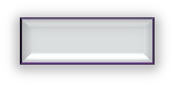 Отдел аренды  земельных участков
Отдел содействия здравоохранению
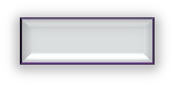 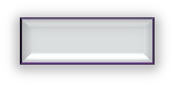 Отдел исполнения  бюджета
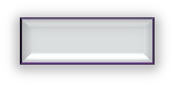 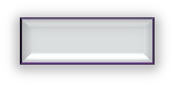 Отдел градостроительства
Отдел судебной защиты
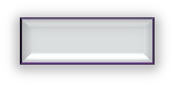 Отдел  организации
содержания  инженерных сетей
Общий отдел
Отдел транспорта и связи
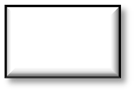 Отдел финансового контроля
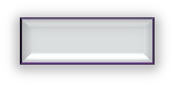 Отдел инвестиций и  инноваций
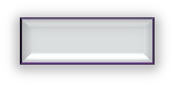 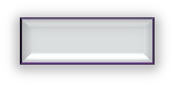 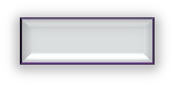 Отдел управления
муниципальной  собственностью
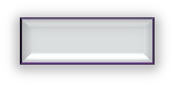 Отдел содержания и контроля  качества школьного образования
Отдел по признанию граждан малоимущими
Отдел учета и  отчетности
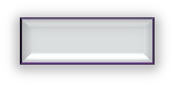 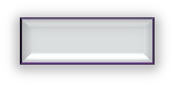 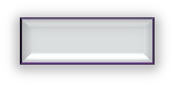 Отдел  предоставления
государственных услуг
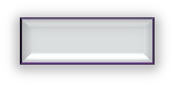 Отдел
информатизации
и защиты информации
Отдел по
территориальной  безопасности
Юридический отдел
Отдел организации  деятельности
по обращению с ТКО
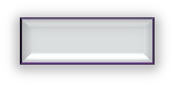 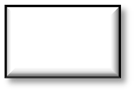 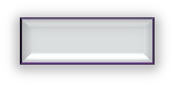 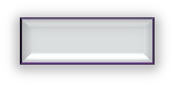 Отдел формирования
муниципальной  собственности
Отдел муниципальных услуг
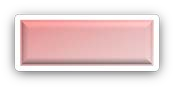 Отдел дошкольного
образования и  
воспитания
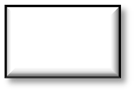 Управление по  физической культуре и спорту
Отдел доходов
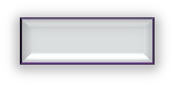 Режимно-секретное       подразделение
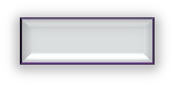 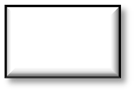 Отдел  мониторинга и
контроля
за строительством
Отдел муниципальной службы и кадров
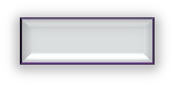 Отдел
распоряжения  имуществом
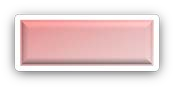 Отдел  по работе
с задолженностью за ЖКУ
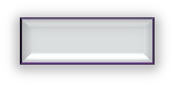 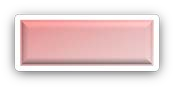 Экономическое  управление
Управление
культуры, туризма и молодежной  политики  *
Отдел организационной работы и реализации муниципальных программ
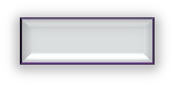 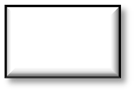 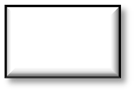 Отдел мобилизационной работы
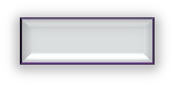 Отдел по обеспечению нуждающихся
в жилых помещениях
Отдел  потребительского  рынка
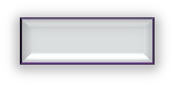 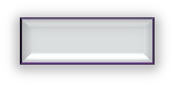 Отдел  капитального  ремонта МКД
Отдел по труду и  ценообразованию
Отдел  культуры и  туризма
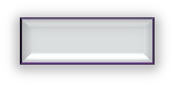 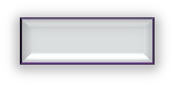 Отдел спортивно-массовой работы
Отдел муниципального земельного контроля
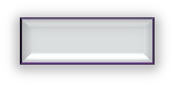 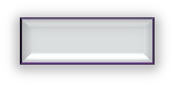 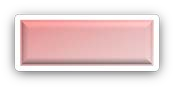 Отдел экономического прогноза и анализа
Отдел молодежи
Управление  благоустройства
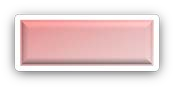 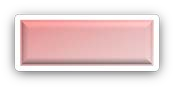 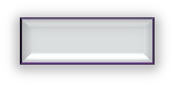 Управление по  развитию территорий
Отдел
муниципальных
программ и  целевых  показателей
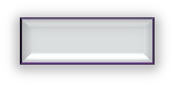 Управление по делам
несовершеннолетних
Отдел
реализации  программ  и экологии
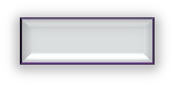 Отдел Красногорск
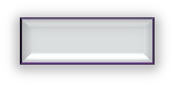 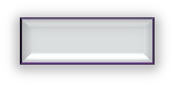 Отдел административной  практики
Отдел рекламы
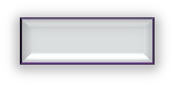 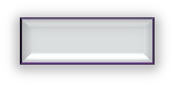 Отдел  благоустройства  и озеленения
Отдел Нахабино
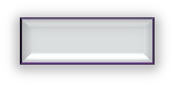 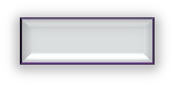 Отдел контрактной службы
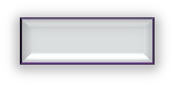 Отдел общей  профилактики
Отдел
 Павшинская Пойма
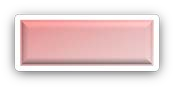 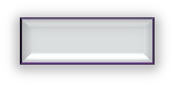 Управление  бухгалтерского учета  и отчетности
Отдел Отрадненское
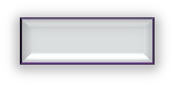 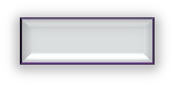 Отдел Ильинское
Отдел заработной платы  и социальных выплат
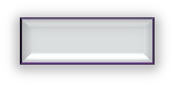 Отдел социальных коммуникаций
Глава городского
 округа Красногорск
«	»	2023 г.                                                                           Д.В. Волков
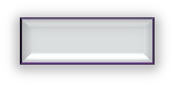 Отдел муниципальной  казны и расчетов
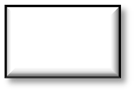 Отдел по взаимодействию со СМИ
* Органы администрации, наделенные правами юридического лица